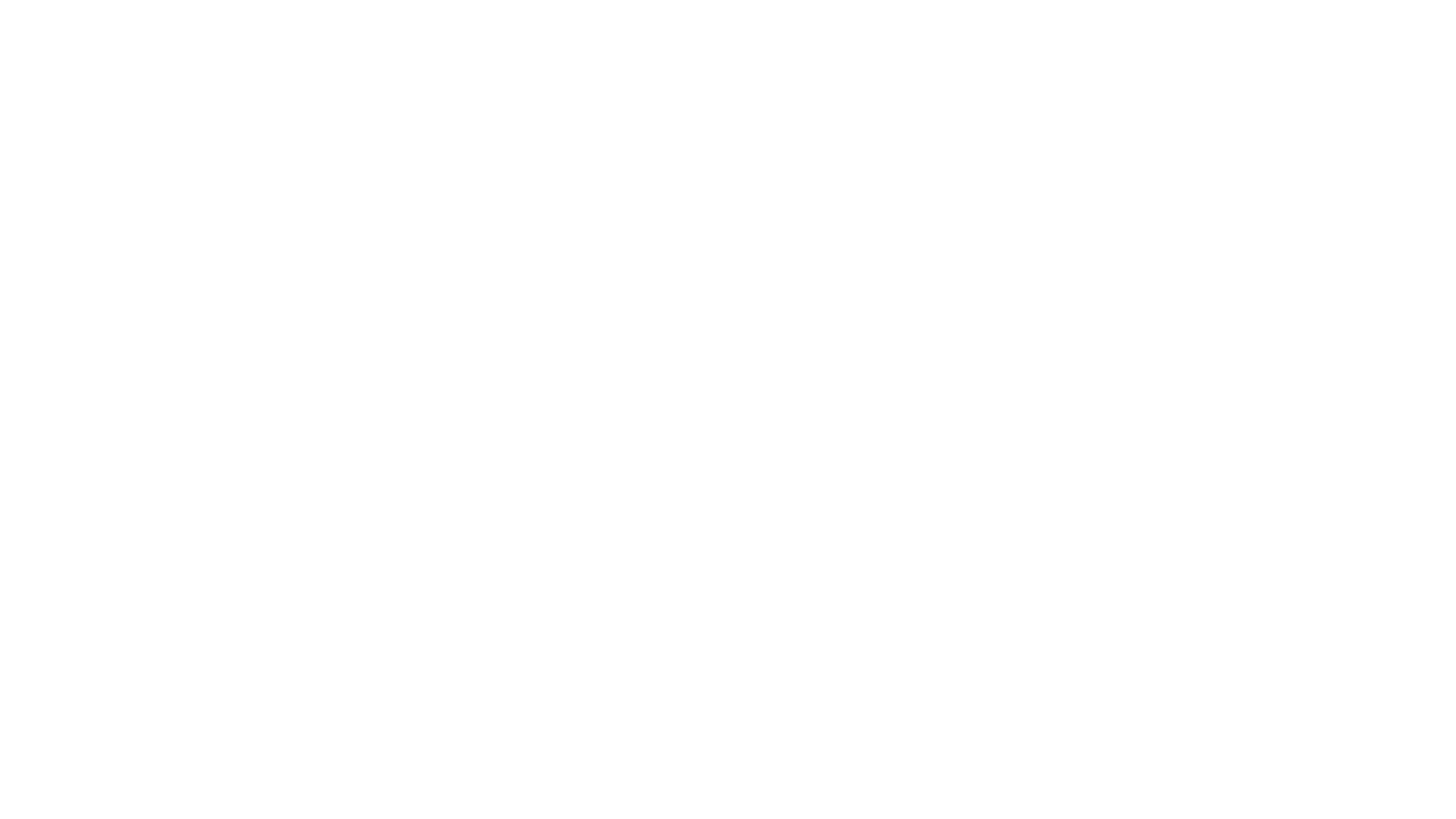 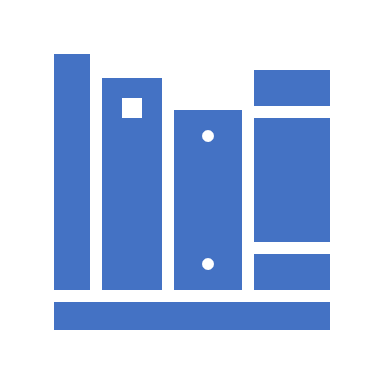 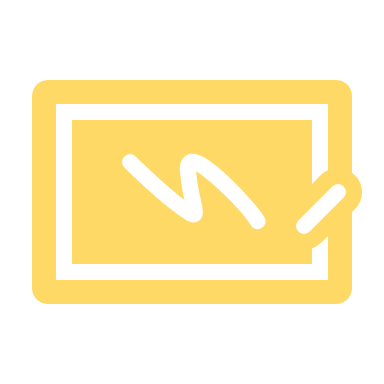 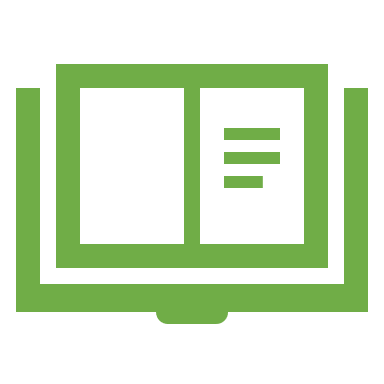 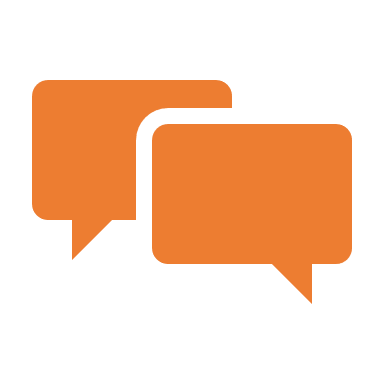 2020 Enrollment Preparation
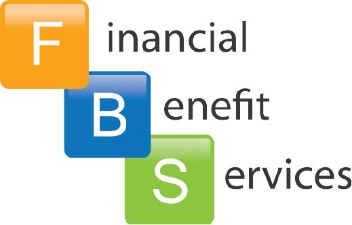 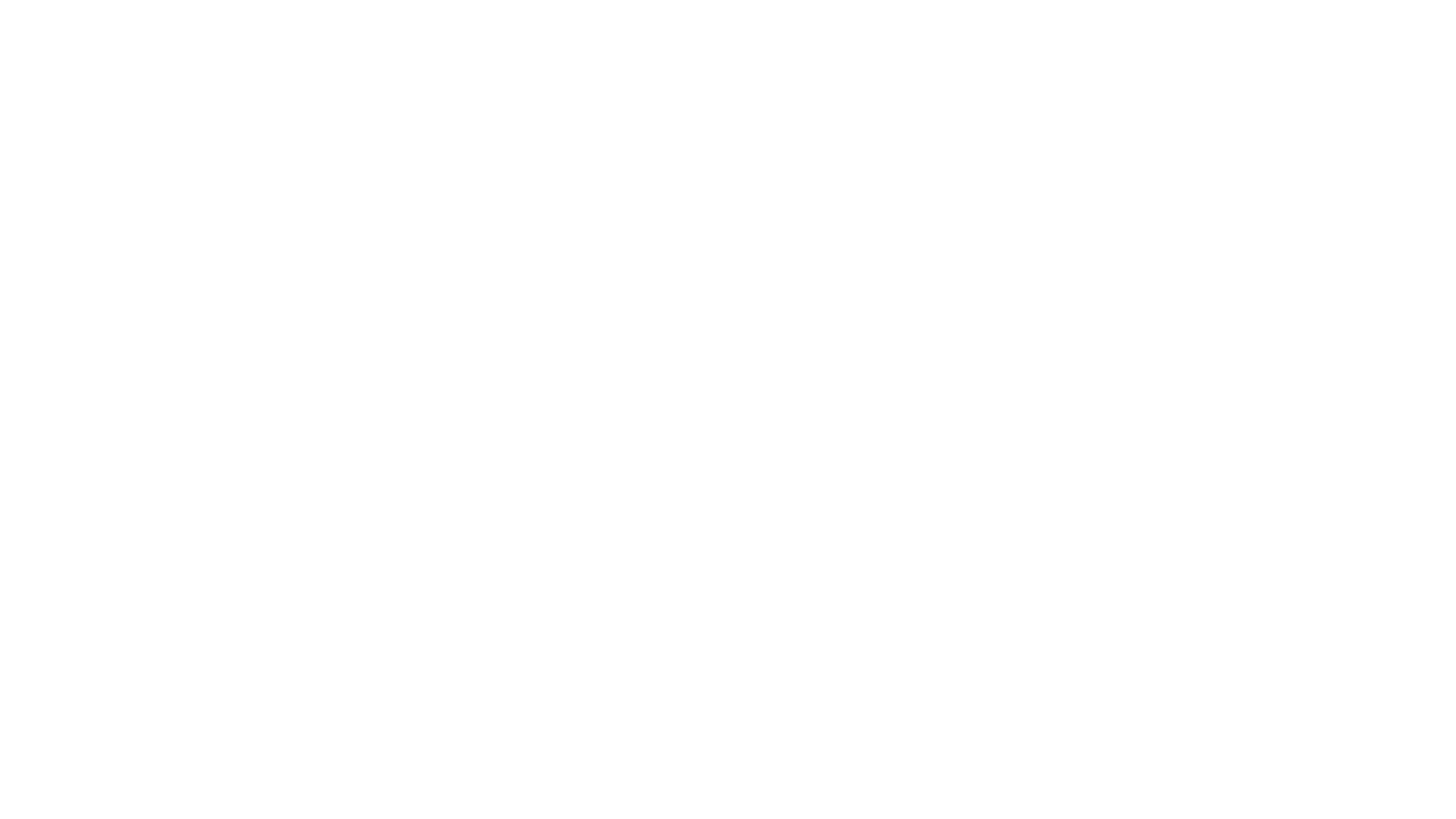 Important Information
Open enrollment dates
Passive Enrollment 
Election Rollover
New Hire Dates
Medical
Salaries
Liability
HUB How To’s
Reset passwords
Login Statistics
User Locks
Email Broadcasts
Beneficiaries
Add New Hires 
Terminations
Payroll codes
Employee History


Enrollment Resources
24/7 Online Enrollment 
Benefits Portal 
Call center
Pre-Recorded Group Meetings
Virtual Group Meetings
Zendesk
Enrollment Communication Tools
Benefits EDU

It’s ALL About YOU!
Team Availability
Don’t worry, we got you!
Important Information
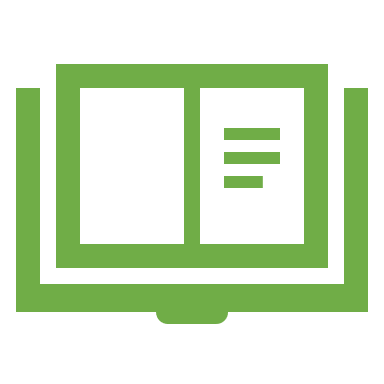 Liability – Concerns for your Employees
Open Enrollment Dates – July 22nd through August 21st 
Don’t wait, Encourage Employees to Enroll Now!
Passive Enrollment – ALL benefits will be rolled
Election Rollover
New Hire Dates – New employees have 30 days, encourage them to complete along with existing employees!
Medical – TRS and TSHBP
Salaries – Districts with 50+ employees can have salaries uploaded
[Speaker Notes: When conducting research, it is easy to go to one source: Wikipedia.  However, you need to include a variety of sources in your research. Consider the following sources: 
Who can I interview to get more information on the topic?
Is the topic current and will it be relevant to my audience?
What articles, blogs, and magazines may have something related to my topic?
Is there a YouTube video on the topic? If so, what is it about?
What images can I find related to the topic?]
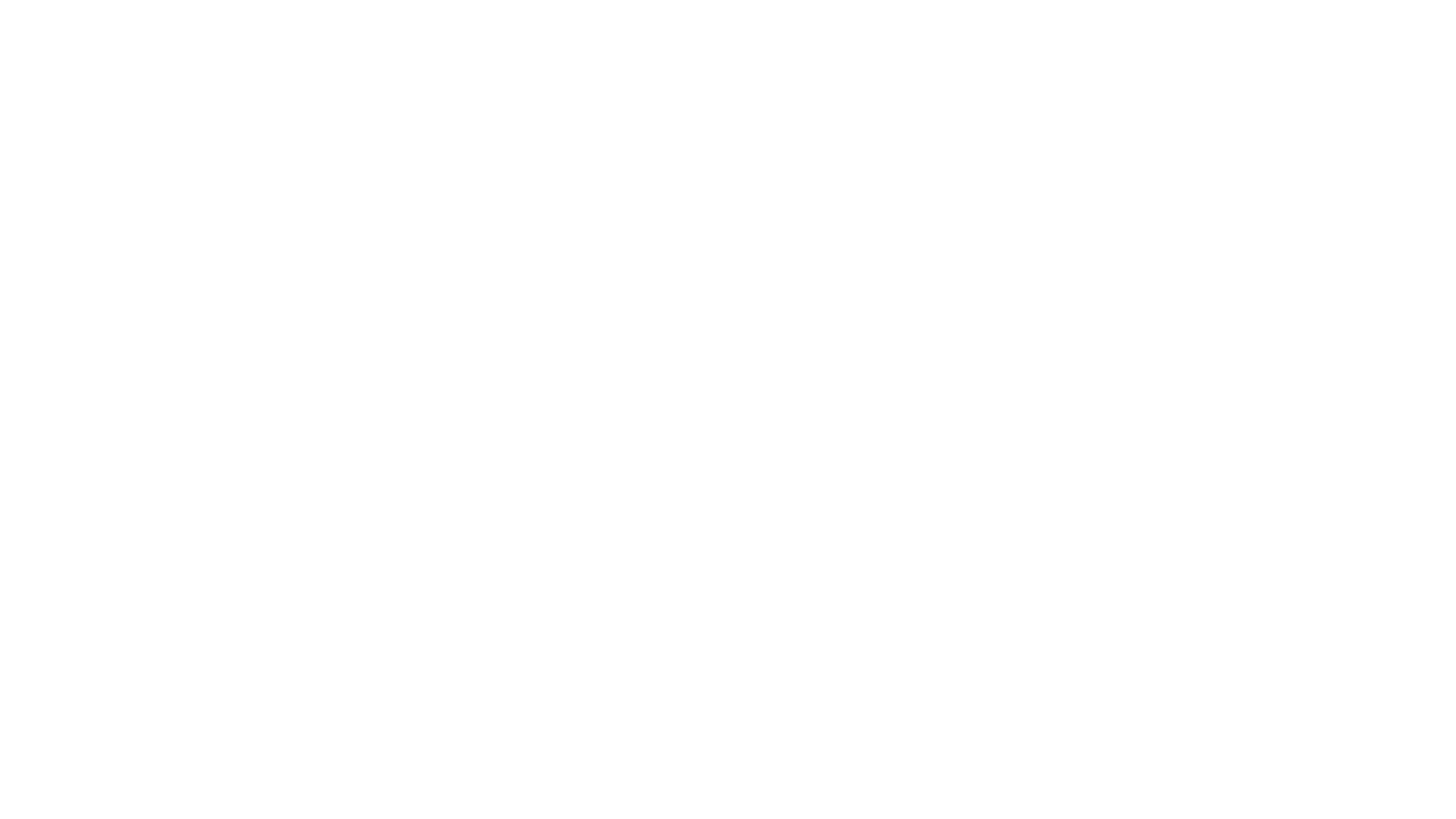 Please keep in mind we are not the administrators for TRS Medical – Contact your BA Advocate for information and updates!

Employees should contact TRS for all questions related to TRS Medical. 

PCP code required and will not let EE continue – please encourage employees to come prepared with this info!

Enroll by 8/9 to be guaranteed cards.  Some employees could get 2 cards

Split apps will need to be approved every year
TRS Medical
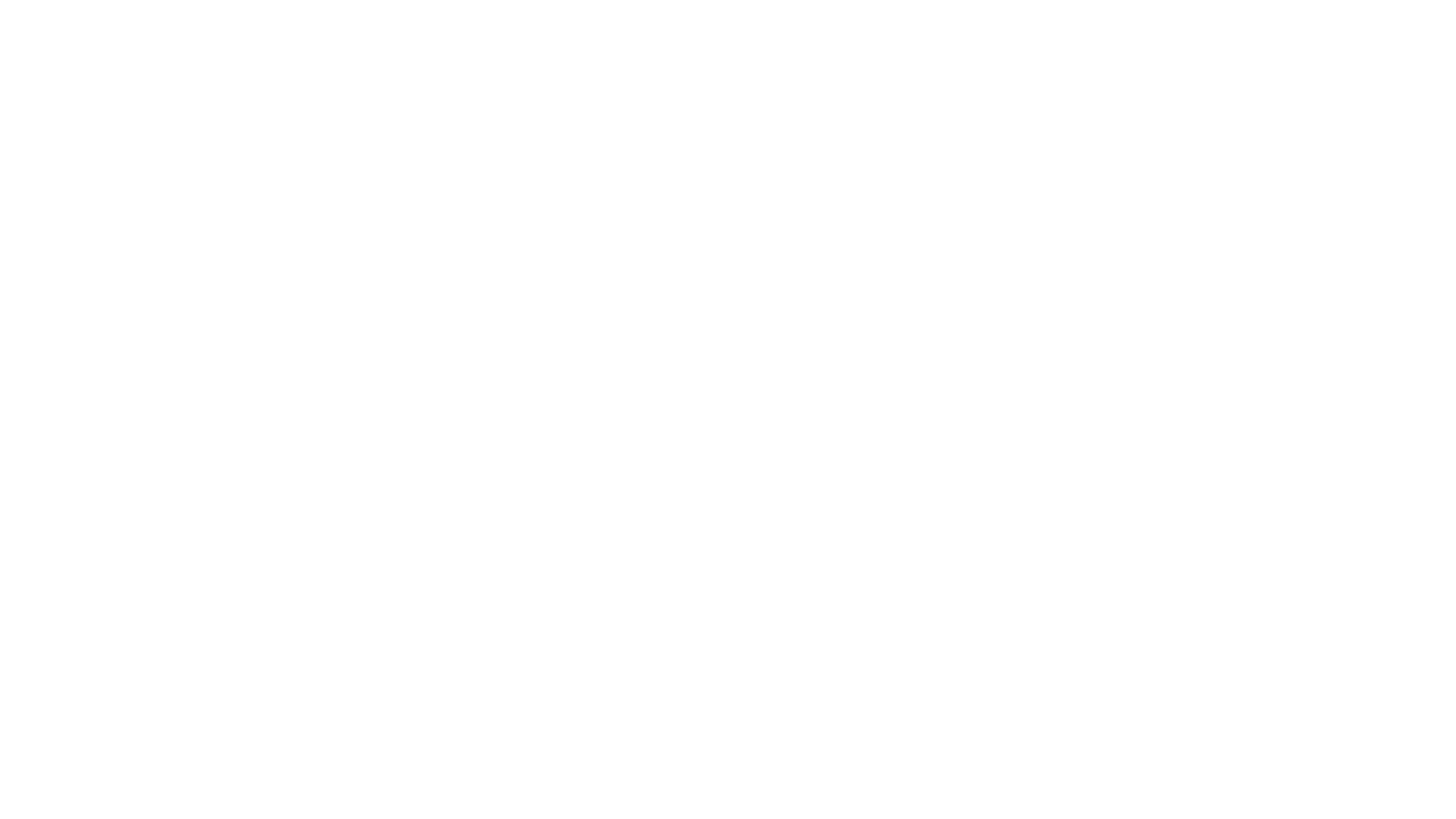 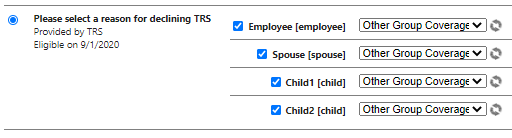 TRS Declination
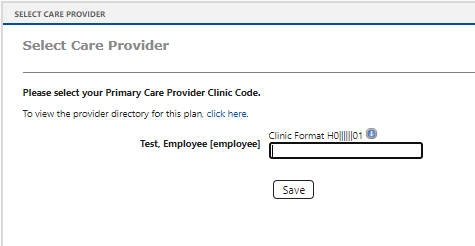 Employees should come prepared with PCP Provider Clinic Code.
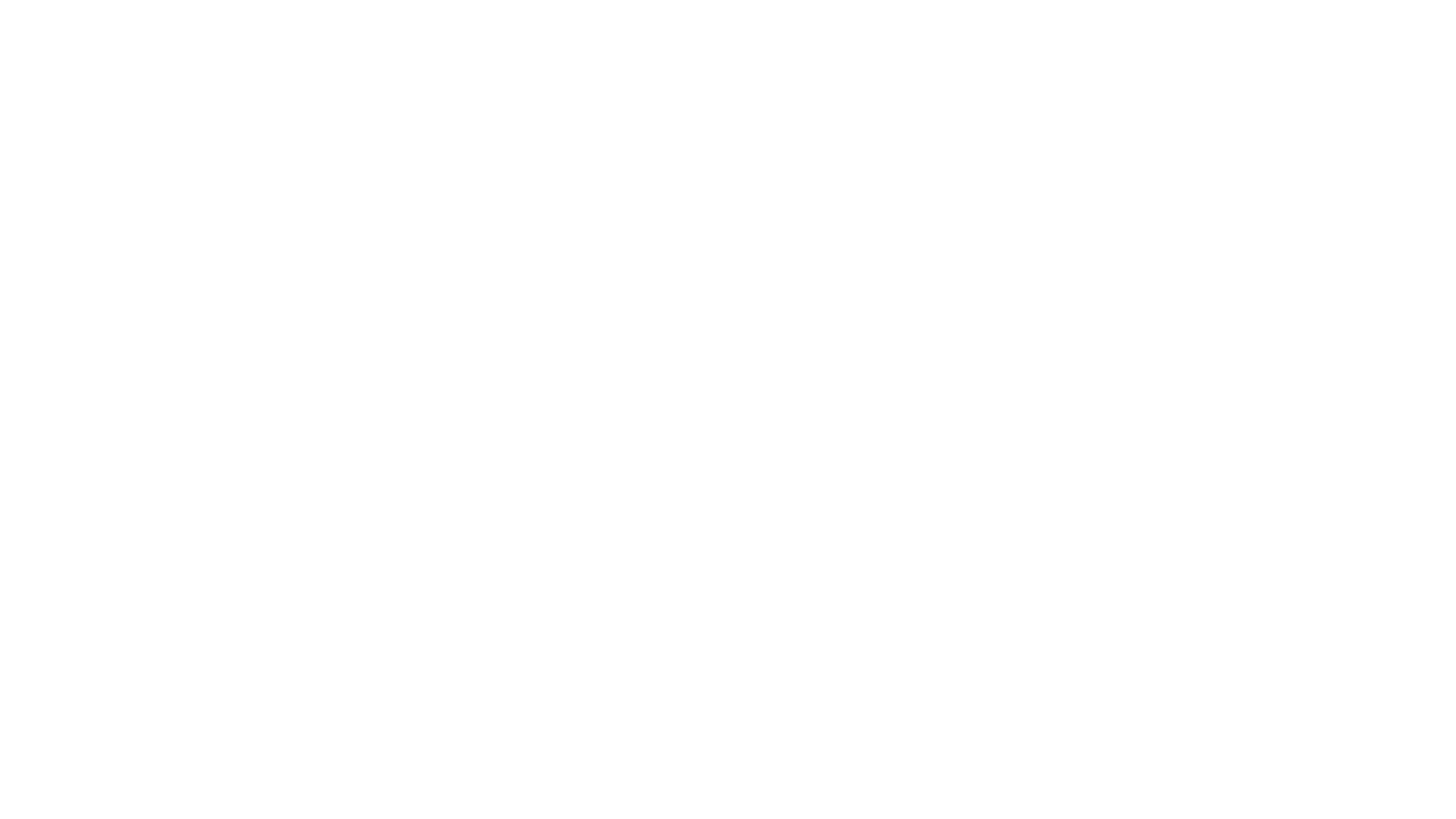 Post Cards

Acknowledgements 

Employees will have to elect this plan

Employee Information Video 

Care Coordinator

TRS Declination Page – any employee who declines TRS Medical will see this (even if they select TSHBP Medical)!

Employees can pool, but not split
TSHBP Medical
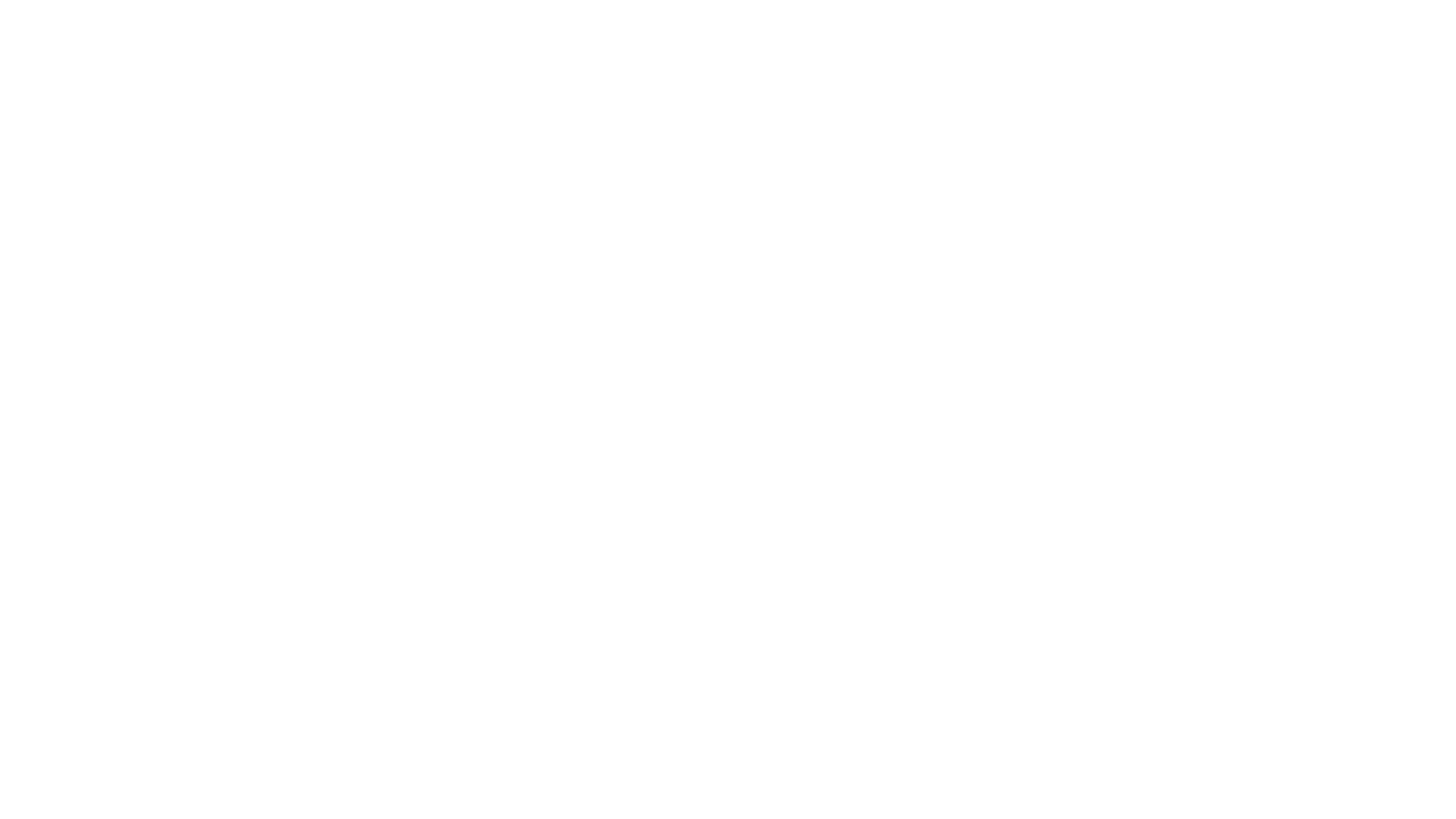 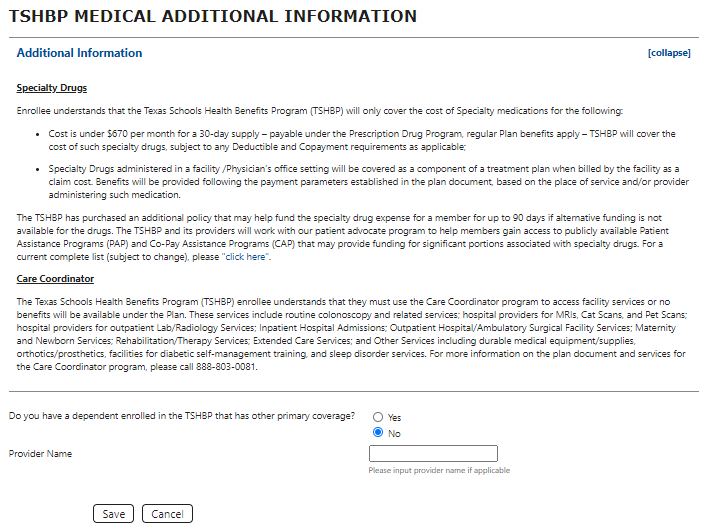 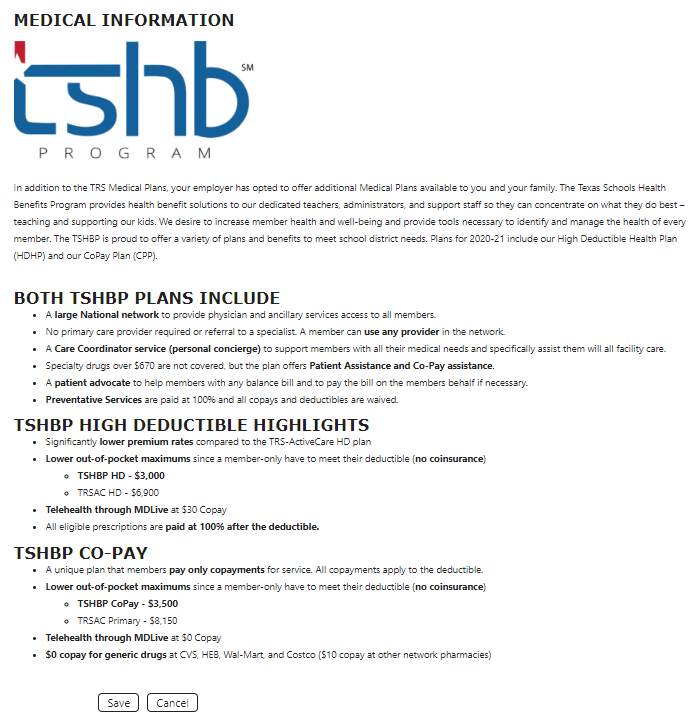 Districts offering TSHBP will see additional plan information!
Enrollment Resources
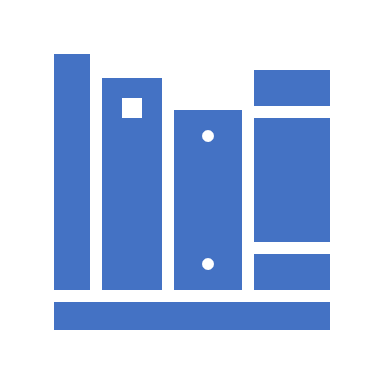 24/7 Online Enrollment
Benefits Portal
Email Broadcasts
Call center
Mobile App and Texting
Pre-Recorded Group Meetings
Virtual Group Meetings
Zendesk-Call Center and Scheduler
Enrollment Communication Tools
Easy Enrollment Flyer/Call resources
Benefits EDU
Postcards and Flyers
[Speaker Notes: After consulting a variety of sources, you will need to narrow your topic.  For example, the topic of internet safety is huge, but you could narrow that topic to include internet safety in regards to social media apps that teenagers are using heavily.  A topic like that is more specific and will be relevant to your peers.  Some questions to think about to help you narrow your topic: 
What topics of the research interest me the most?
What topics of the research will interest my audience the most?
What topics will the audience find more engaging? Shocking? Inspiring?]
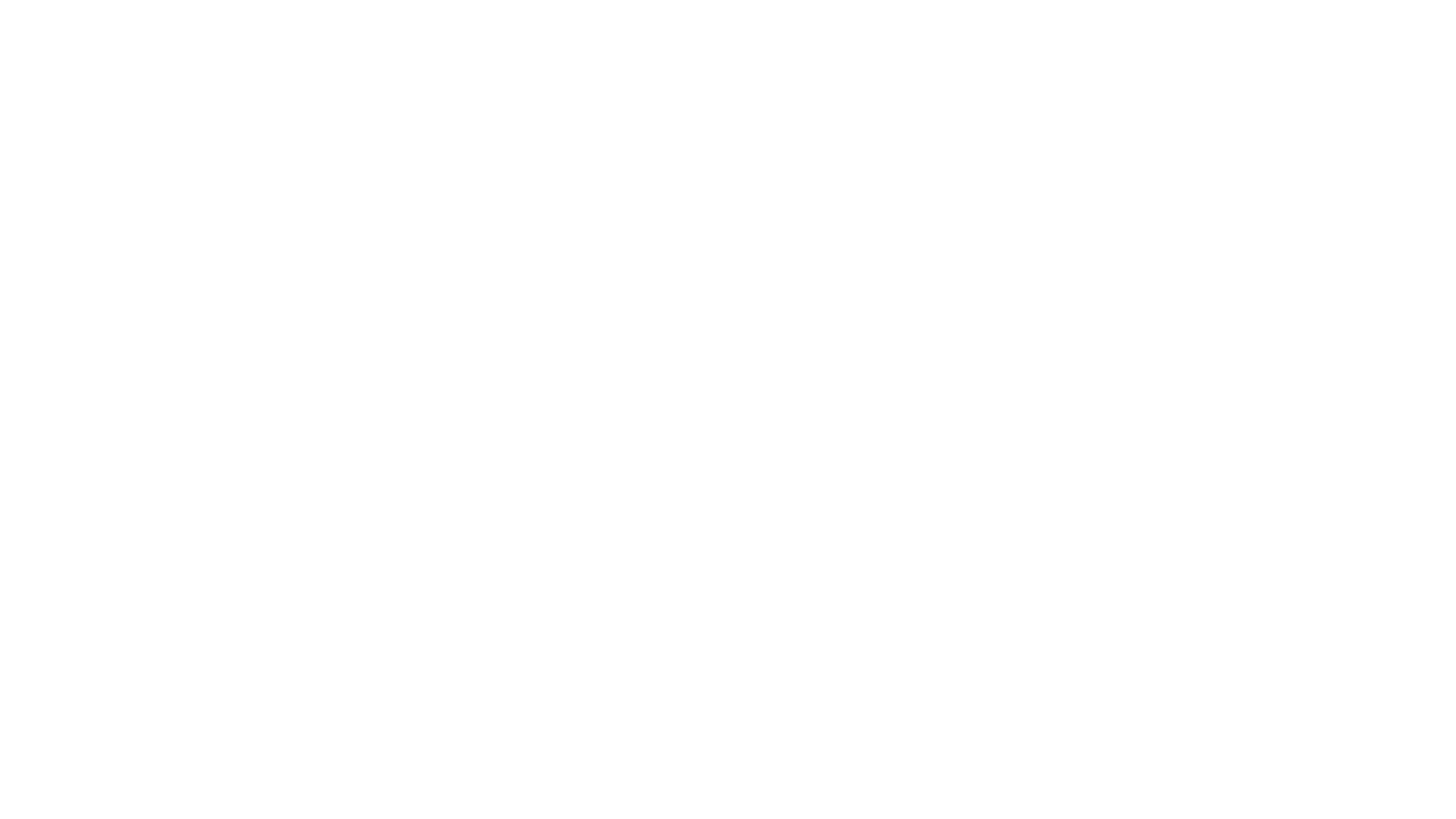 Web based enrollment portal
Access 24/7
Detailed Benefit Information
Carrier Contact Information
Claim Forms
Links to Insurance providers
Benefit Guide
Temporary ID Cards
Benefit Portal – Enroll Anytime, Anywhere!
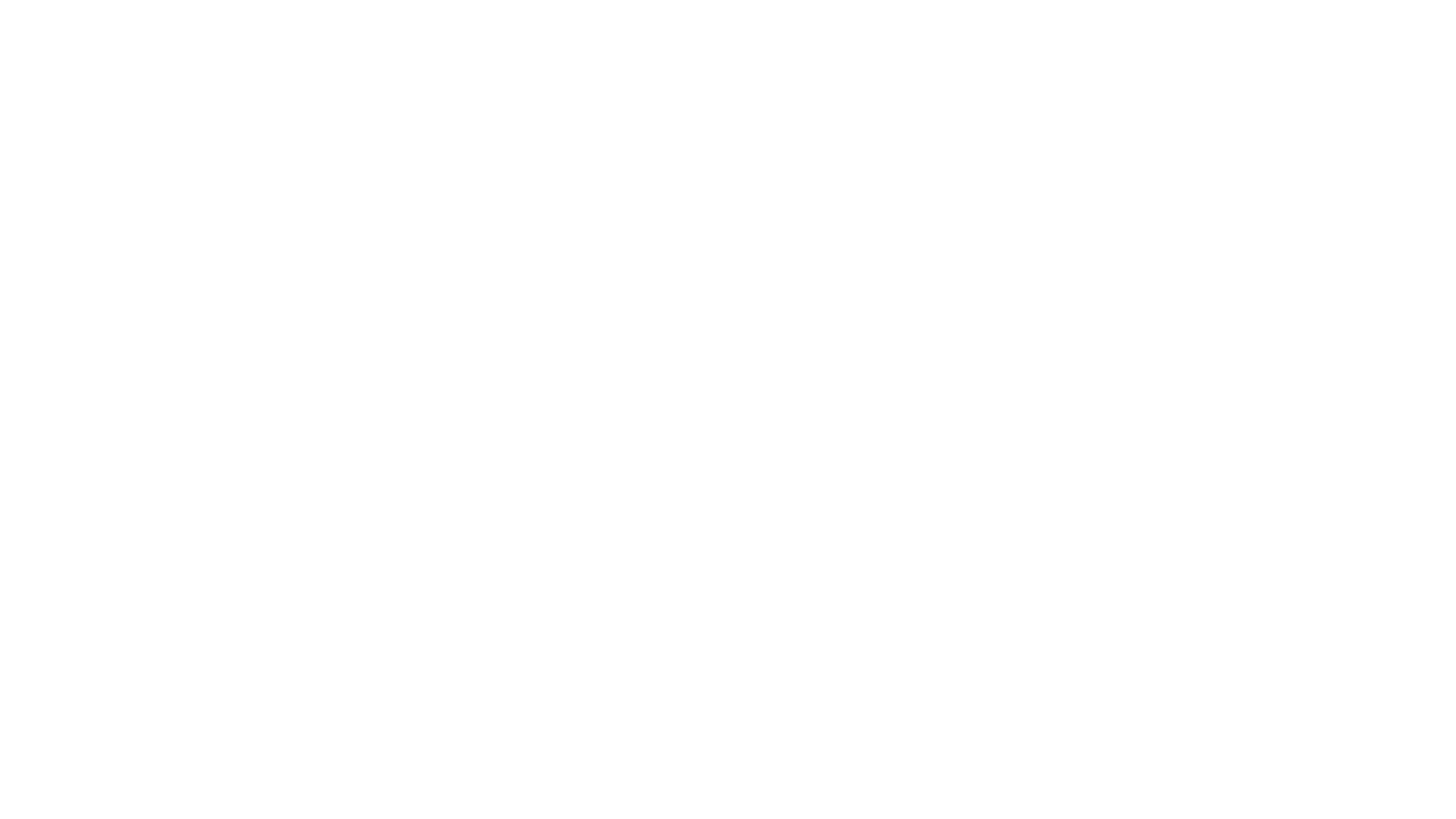 Why wait? Enroll now!
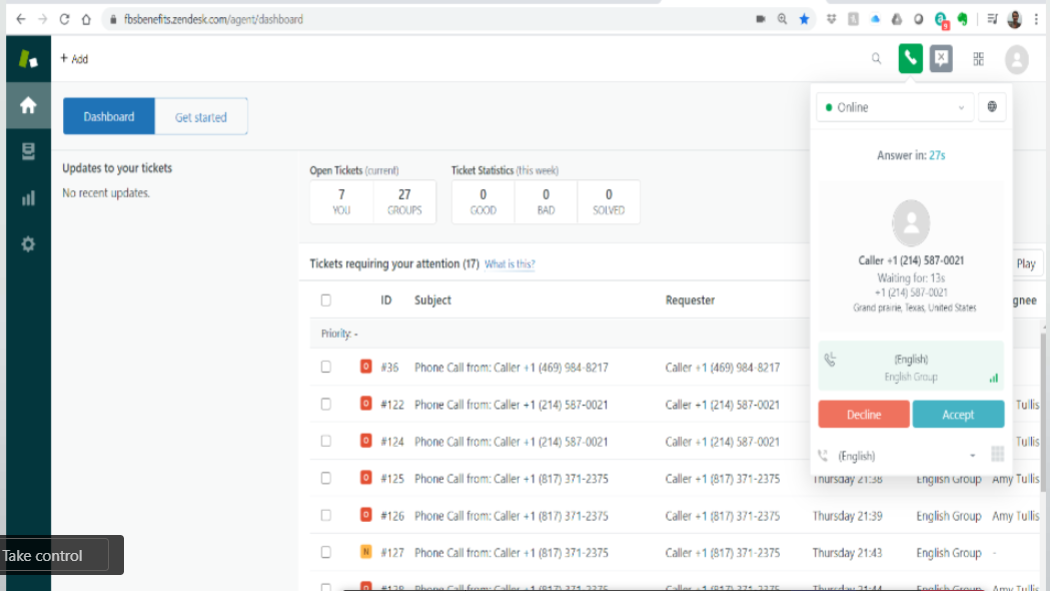 Call Center – your employees are never alone!
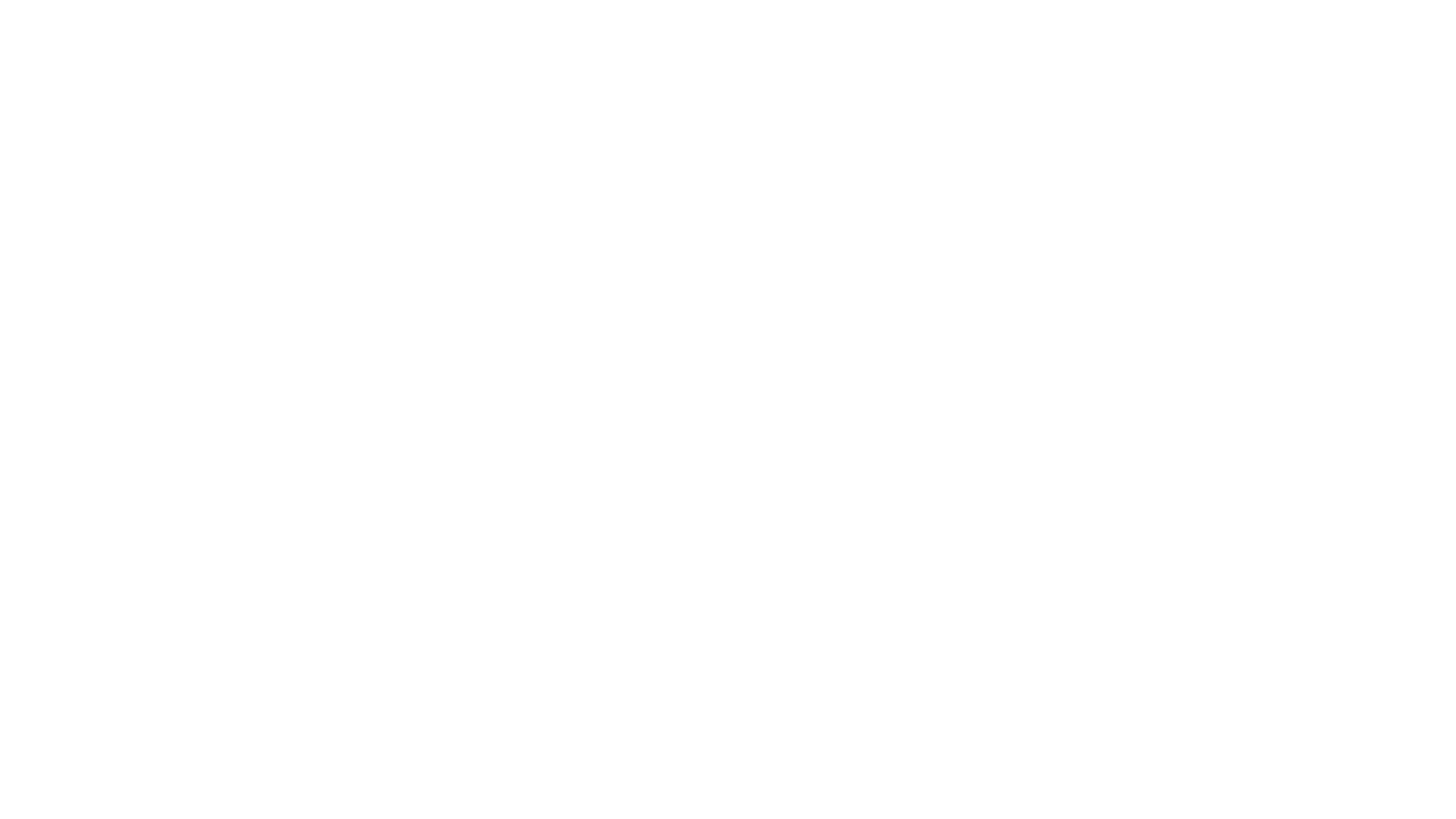 Employee Checklist – employees will know when they are ready!
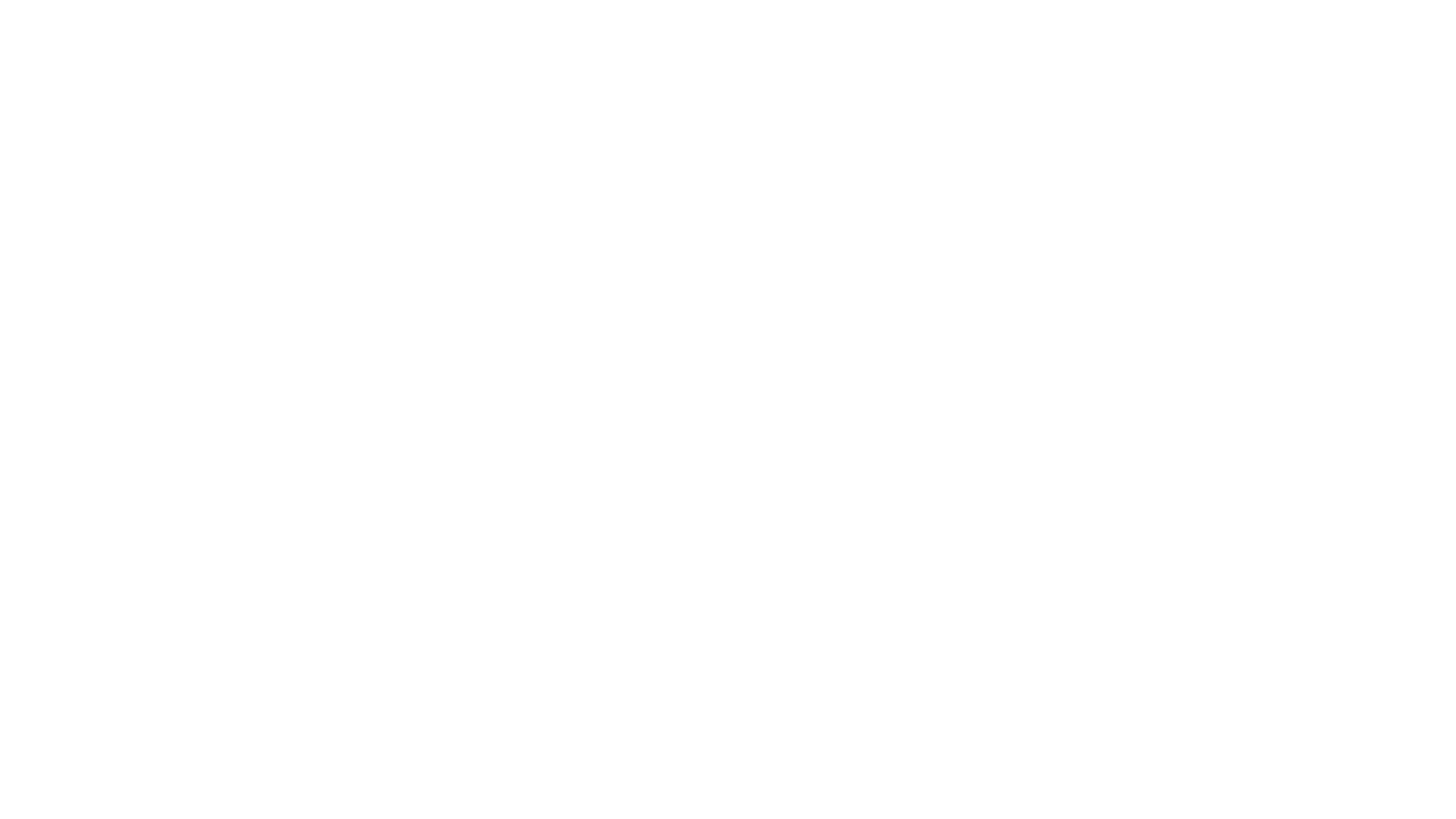 Benefits EDU – your district has never looked so fancy!
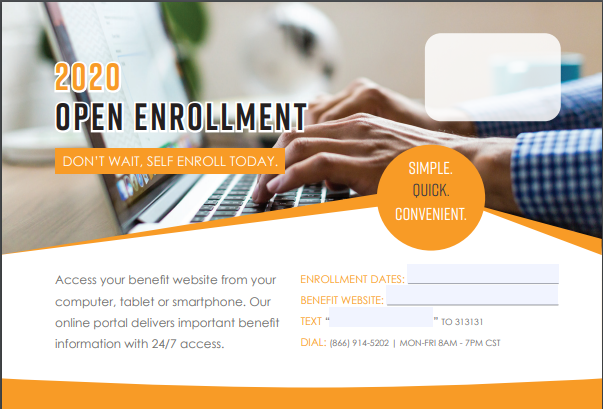 HUB How To’s
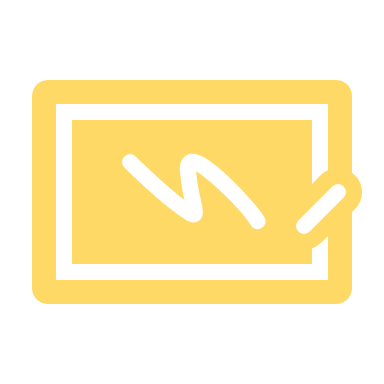 Reset Passwords
Login Statistics 
User Locks
Email Broadcasts
Beneficiaries 
Add New Hires
Terminations
Payroll codes
Employee History 
New Hires and Terminations
[Speaker Notes: Now, that you have narrowed your topic, you will want to organize your research in a structure that works.  There are some common organizational patterns based on the kind of research you are doing.  

Organizational Structures: 
Cause and Effect- this kind of structure is great for explaining the causes and effects of a topic
Compare and Contrast- in this pattern you highlight the similarities and differences of the topic
Explain process- this structure is great for outlining a series of steps to follow; 
Definition- if you want to make sure your audience understands what something is using illustrations, meanings, clarifying misconceptions, you may want to use this structure
Classification- a common organizational structure is grouping like topics or facts from the research together.  For instance, in the internet safety about social media apps, you may organize the research where you look at each social media app one at a time]
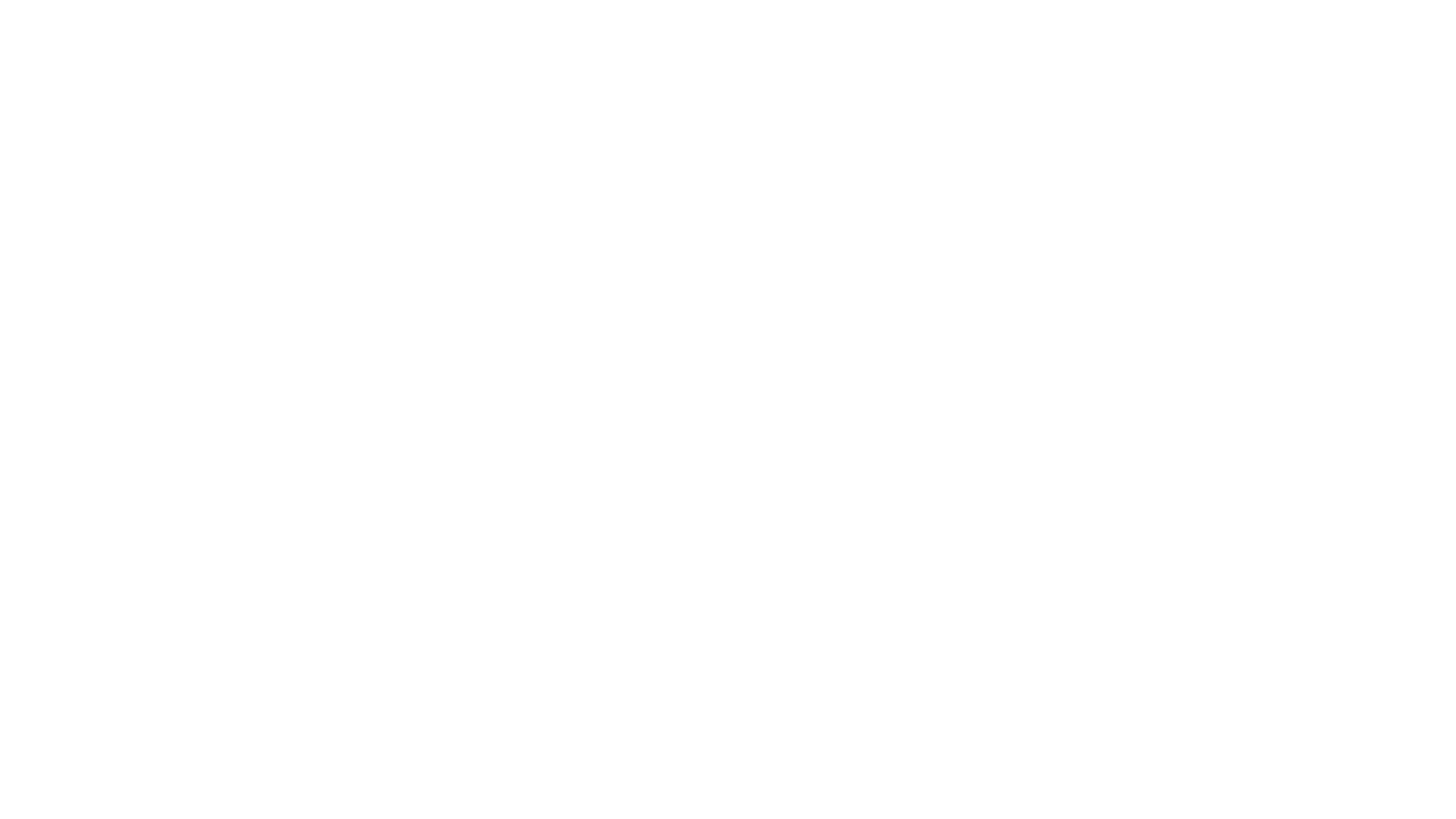 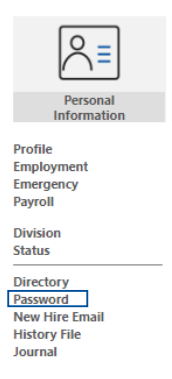 Resetting Passwords – it’s so easy!
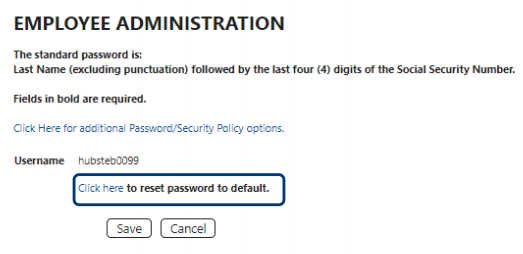 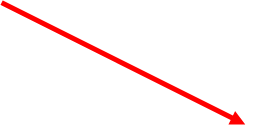 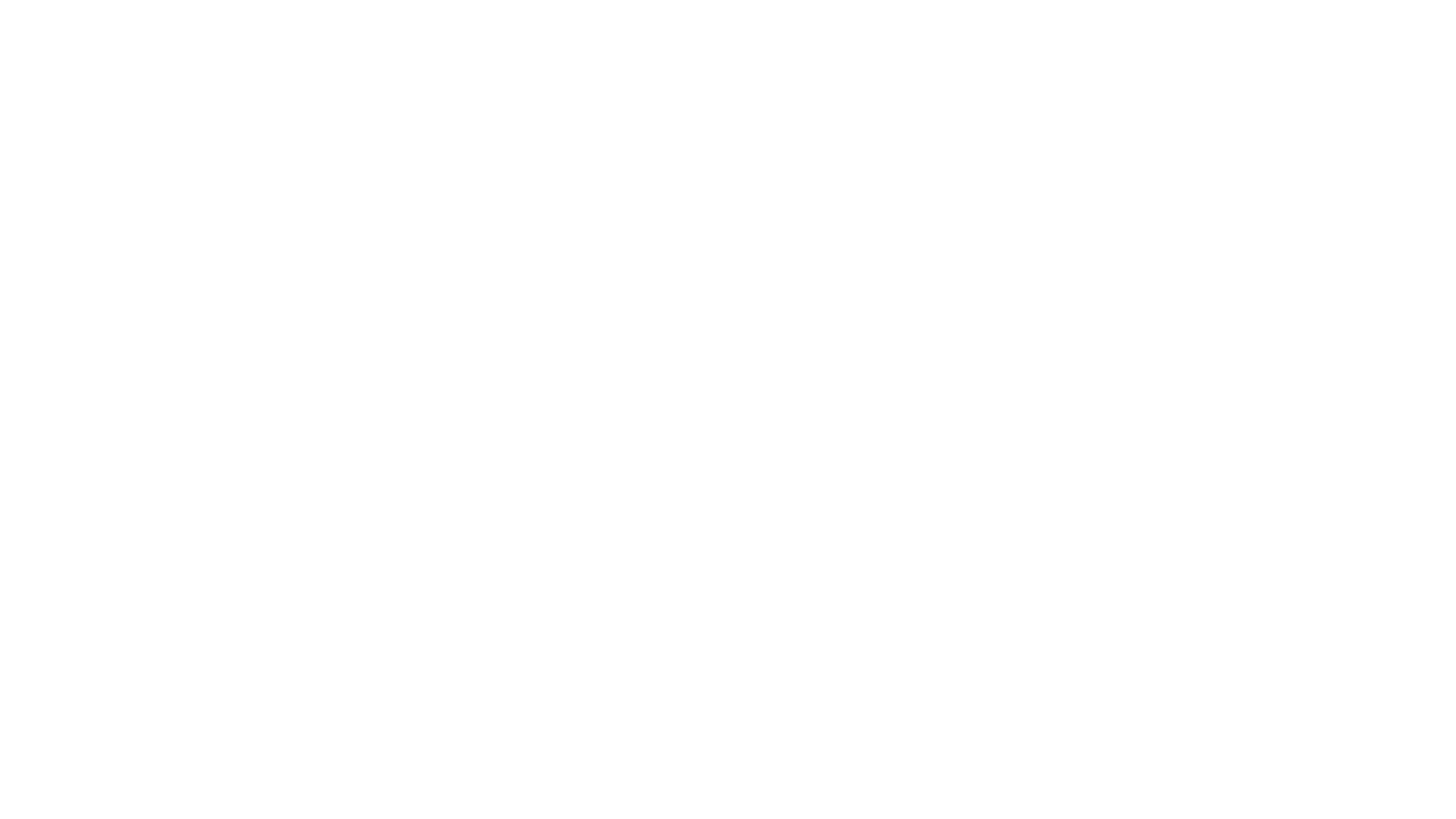 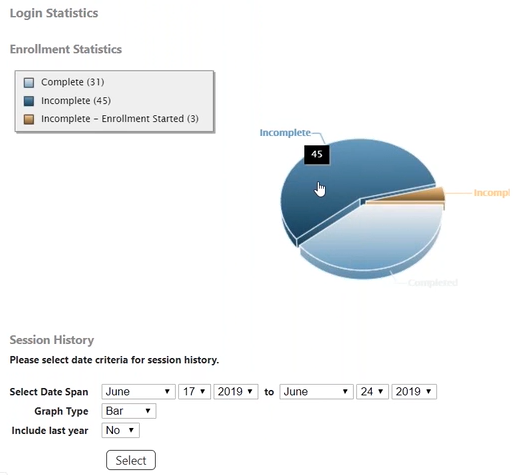 Login Statistics – keep track of your enrollment!
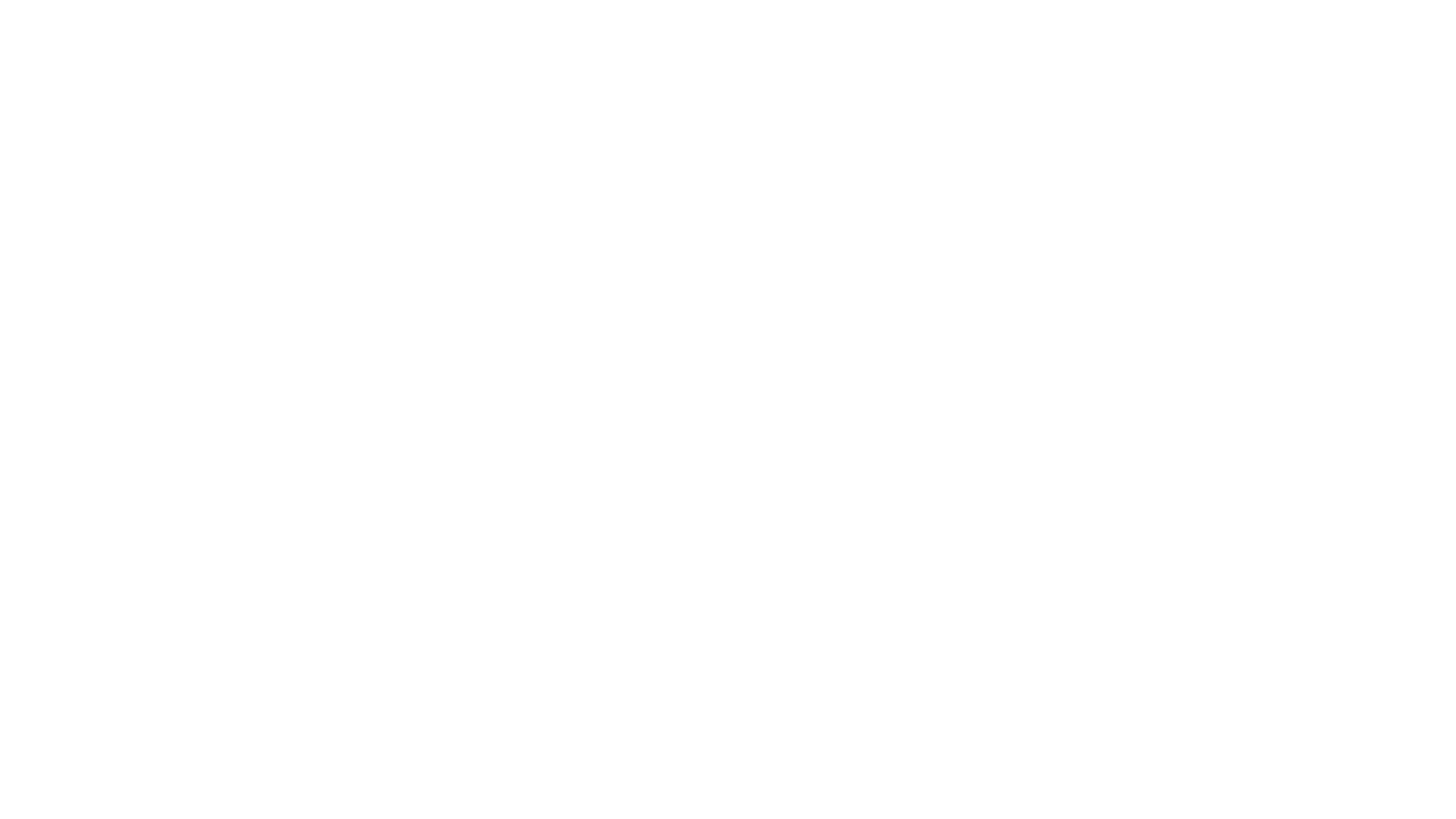 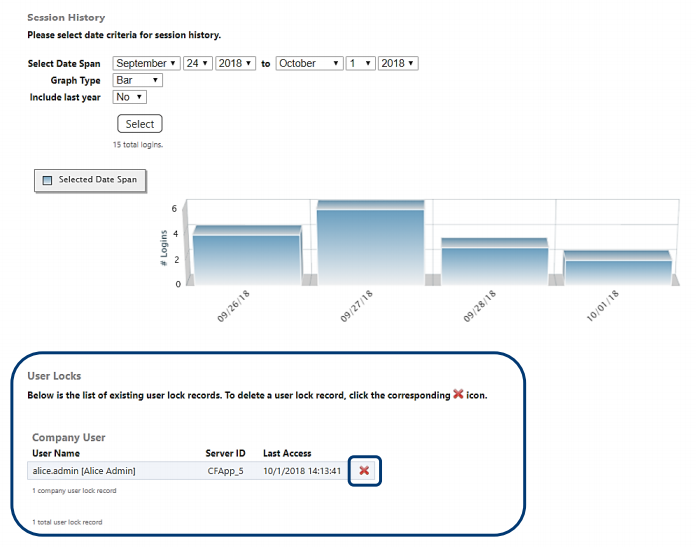 User Locks – we all get stuck sometimes!
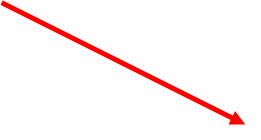 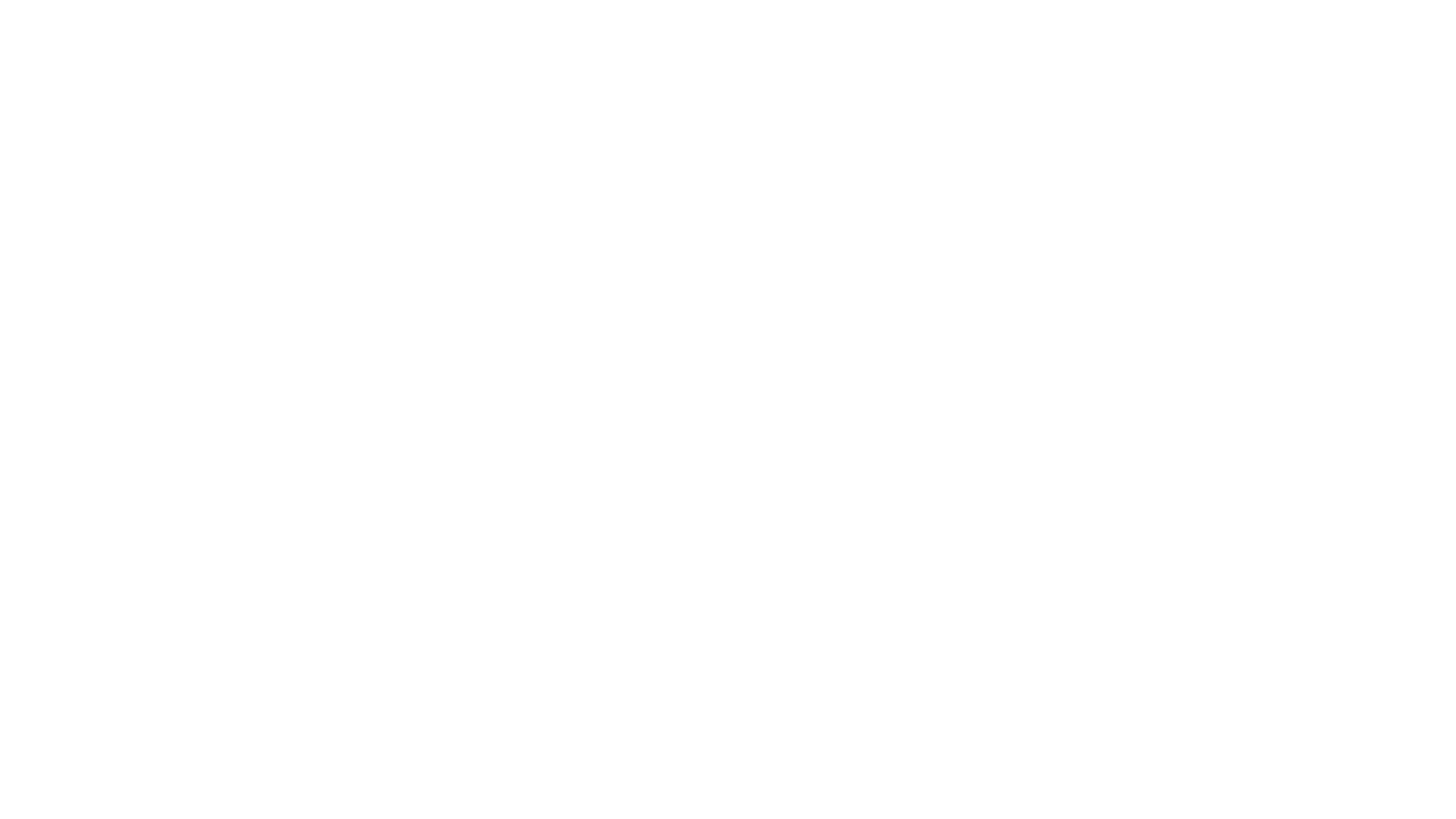 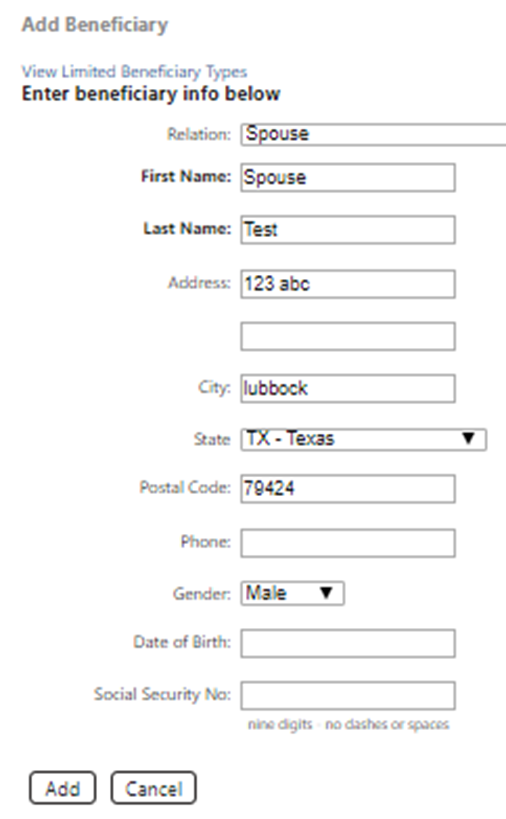 Step 1:  Add
*Be sure to click the “Add” button after each beneficiary entered! 
Step 2: Designate 
Primary
Contingent (secondary)
or split in Percentages!
Beneficiaries – it’s a 2 Step process!
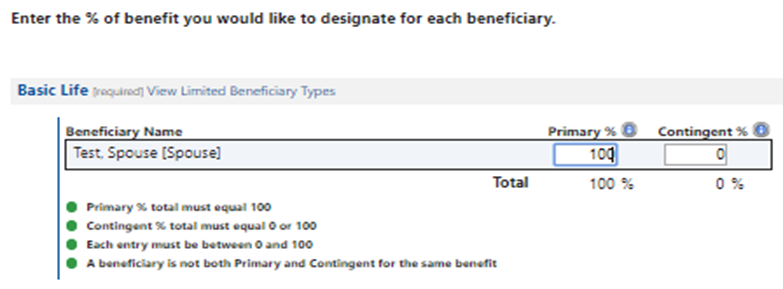 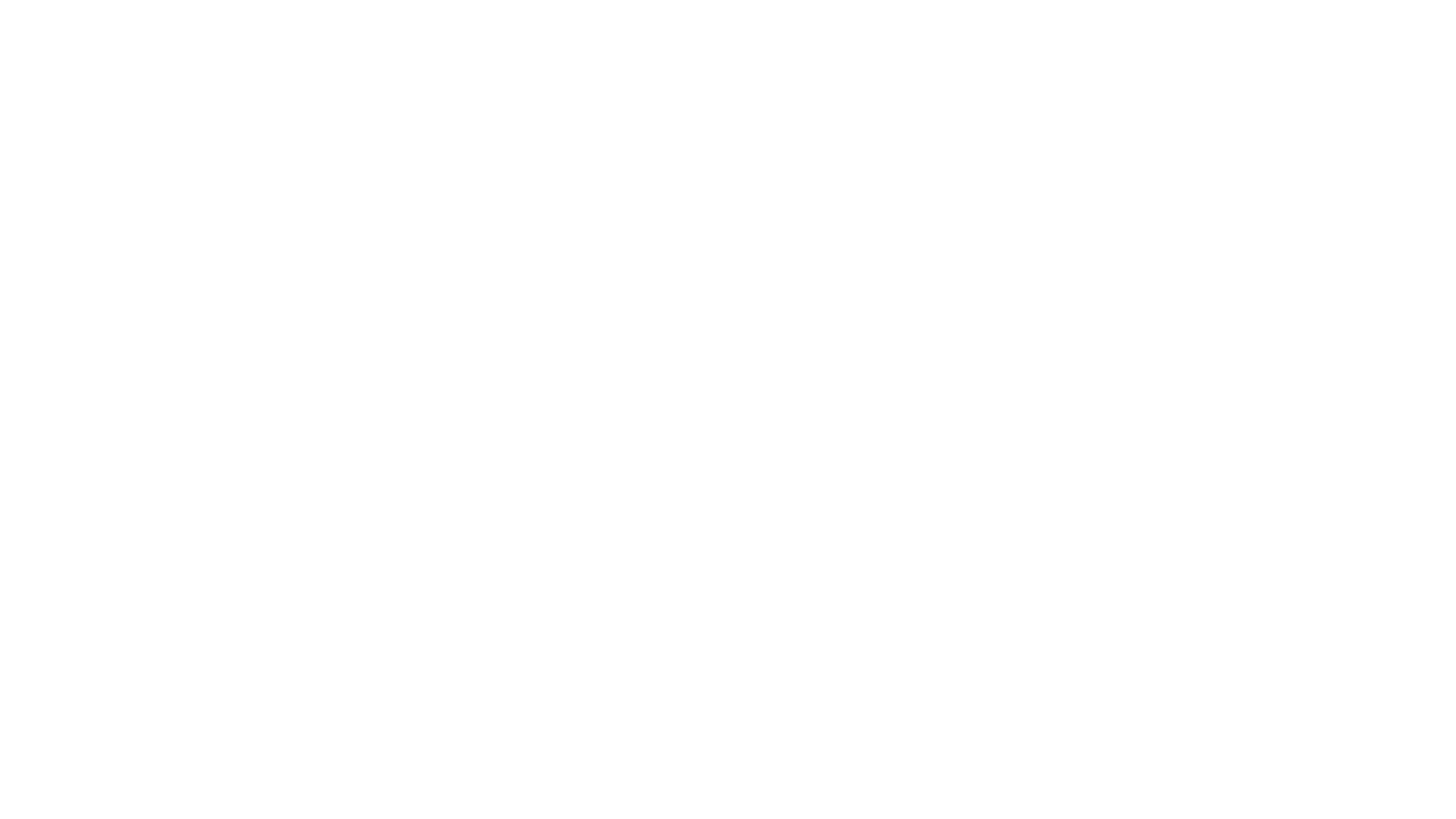 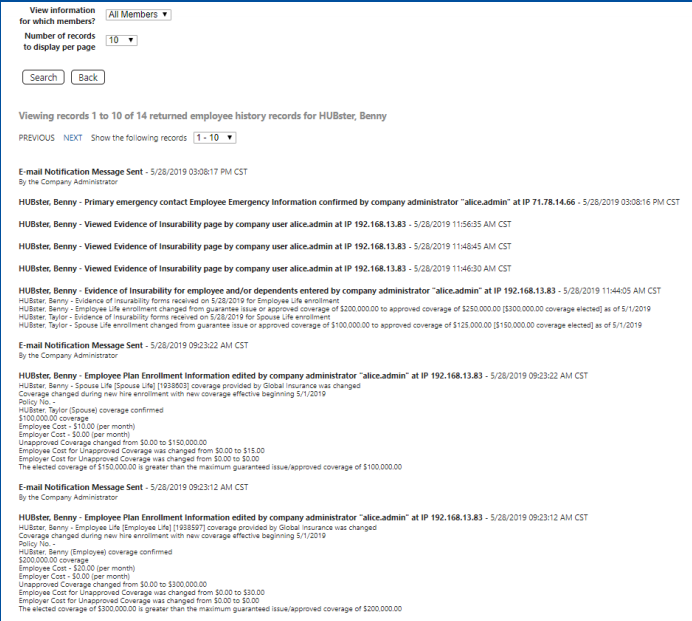 Employee History – in case they forget!
It’s ALL about YOU!
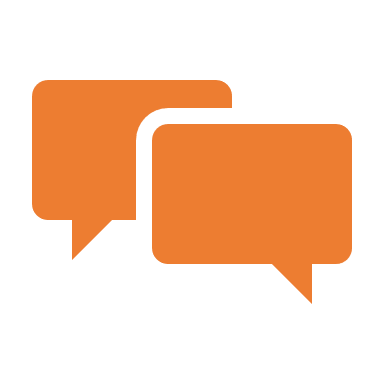 We want to be available for you!
Employee Problems
Admin HUB Assistance
Please send all employees with simple questions to the Call Center!
Team Availability
[Speaker Notes: After you’ve done your research, it’s time to put your presentation together.  The first step in the process is to introduce the topic.  This is a great time to connect your topic to something that your audience can relate.  In other words, why should they listen to all the information you will be sharing in your research presentation?  What is in it for them?  You may also want to include a graphic or image to grab their attention.

Feel free to duplicate this slide by right-clicking on this slide in the slides pane to the left and select Duplicate Slide.

The next step in your presentation is to state your claim or topic clearly.  Your teacher may even call this your thesis.  As you state your thesis, you may find that this layout is not the best layout for your claim or topic.  You can change the layout by clicking the drop-down menu next to the Layout in the Slides menu section.  You can choose Two Content, Comparison, or Picture with Caption.  Note: A different layout might change the look of the icons on this page.

You will also want to state your facts.  You have done the research now share some of the interesting facts with your audience.  Facts do not have to be boring; you can communicate facts in a variety of ways by going to the Insert Tab.  In the Insert tab you can: 
Insert pictures from your computer or online.
Add a chart 
Create some SmartArt
Insert a variety of icons to help your facts come to life.  Note: You can change the color of the icons by selecting the icon and then click on the Format tab and then Graphics Fill.  From there, you will choose a color from the list or choose More Fill Colors to give you more options.

Since this research presentation is a result of your hard work and searching, you want to make sure you support the claims or points in your presentation with facts from your research findings.  Make sure you give the author proper credit for helping you share your ideas.  If one of your sources has a video that is relevant to your topic, you can add the video as added support.  Keep in mind the length of the video and the amount of time you have for your presentation.  For a 5 minute speech, the video should be no longer than 30 seconds.  

Questions to consider: 
How will you state the author of the source?
Will you need to cite the source on the slide?

What are some ways you can engage your audience so they feel like they are a part of the presentation?  Some ideas to consider is by taking a quick poll like: by a show of hands, how many of you think school uniforms are a way to cut down on bullying?  Another suggestion is to have them hold up a certain number of fingers to see if they agree or disagree.  Finally, you can share a story that the audience can relate to that makes them laugh.

After all the applause, your audience may have some questions.  Be prepared to answer some of their questions by making a list of questions you think they might ask. You may also want to share the presentation with them by providing the link to your presentation, if they want more information.]
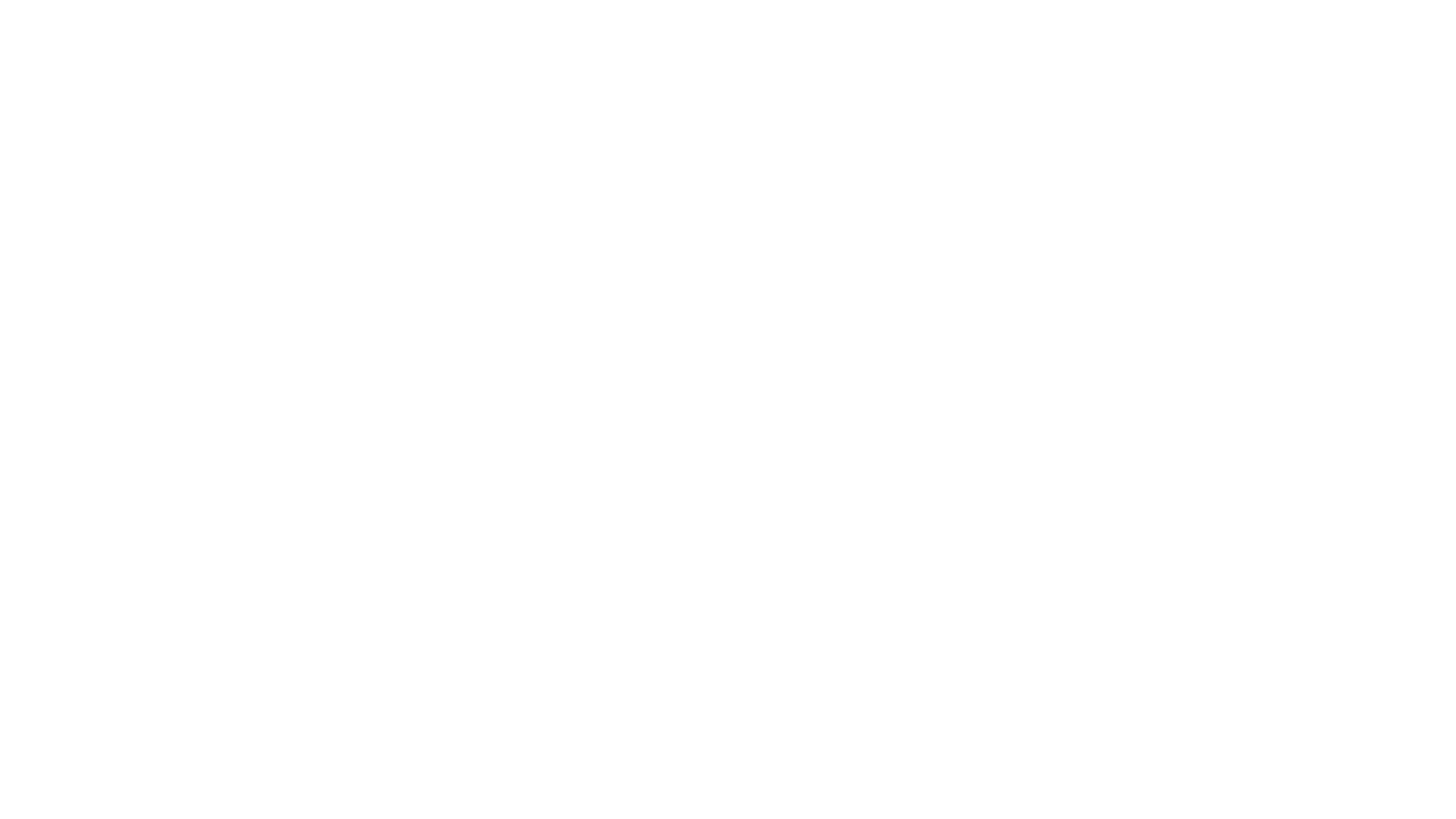 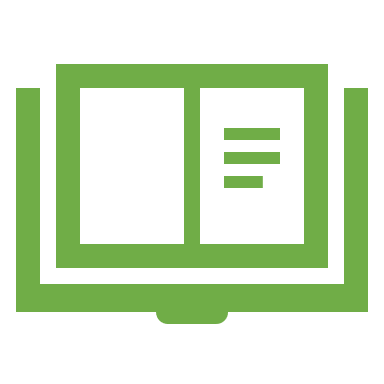 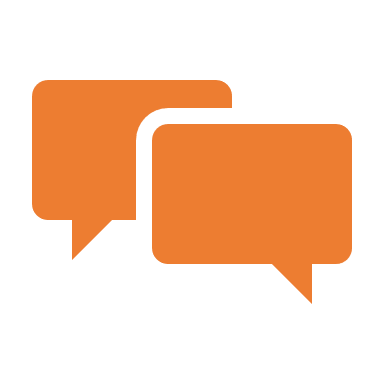 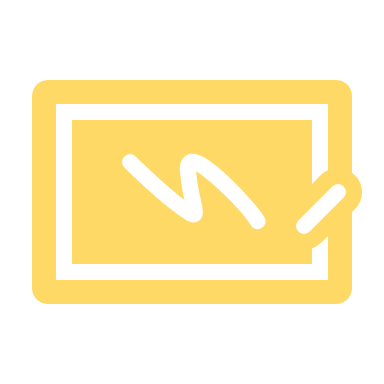 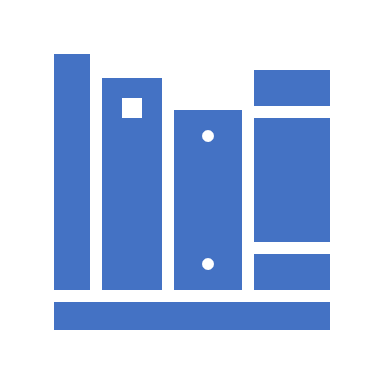 Thank you!
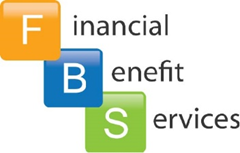 [Speaker Notes: You can use this slide as your opening or closing slide.  Should you choose to use it as a closing, make sure you review the main points of your presentation.  One creative way to do that is by adding animations to the various graphics on a slide.  This slide has 4 different graphics, and, when you view the slideshow, you will see that you can click to reveal the next graphic.  Similarly, as you review the main topics in your presentation, you may want each point to show up when you are addressing that topic. 

Add animation to images and graphics: 
Select your image or graphic.
Click on the Animations tab.
Choose from the options.  The animation for this slide is “Split”.  The drop-down menu in the Animation section gives even more animations you can use.
If you have multiple graphics or images, you will see a number appear next to it that notes the order of the animations.

Note: You will want to choose the animations carefully.  You do not want to make your audience dizzy from your presentation.]